The Sonnet
& Sir Thomas Wyatt’s “Whoso List to Hunt”
Why is love so COMPLICATED?
The Renaissance was a time of rapid change in the arts, literature, and learning. New ideas were embraced, and old ones—including the concept of love—were examined from fresh perspectives. Poets of the day put their pens to many different aspects of love: unrequited love, constant love, timeless love, fickle love. What is so fascinating about love? Why does it seem so complicated?
Favorite Way to Talk about Love
Read and annotate article by Maura Kelly
"Heat Wave" by Martha and the Vandellas
"Love is an Open Door“
"Love Is a Battlefied" by Pat Benatar (verse 1 at 1:12)
"No Air" by Jordan Sparks
Love Metaphors
Brainstorm a list of as many “love metaphors” as you can. These could come from songs or common clichés.
Create a graphic organizer of sorts that brings meaning to what you’ve learned by examining various love metaphors—arrange or group metaphors in a meaningful manner, summarize what is suggested by these metaphors, illustrate meaning graphically.
Sir Thomas Wyatt’s “Whoso List to Hunt” p. 214
What metaphor is he using?
What does this suggest about love? Men and women?
What might the “hind” or woman say in response?
Structure
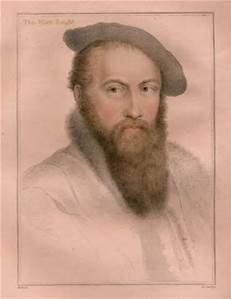 The Sonnet
fourteen-line poem 
written in iambic pentameter
employs one of several rhyme schemes 
adheres to a tightly structured thematic organization
“Whoso List to Hunt”
Whoso list to hunt, I know where is an hind,But as for me, alas, I may no more.The vain travail hath wearied me so sore,I am of them that furthest come behind.Yet may I by no means my wearied mindDraw from the deer, but as she fleeth aforeFainting I follow. I leave off therefore,Since in a net I seek to hold the wind.Who list her hunt, I put him out of doubt,As well as I, may spend his time in vain.And graven with diamonds in letters plainThere is written, her fair neck round about:Noli me tangere, for Caesar's I am,And wild for to hold, though I seem tame.
A Modern Sonnet: “The Sonnet-Ballad” by Gwendolyn Brooks
Read Gwendolyn Brooks’ “The Sonnet-Ballad” and annotate – 
Mark features of sonnet (rhyme and meter) 
Discuss meaning
Note and discuss figurative language